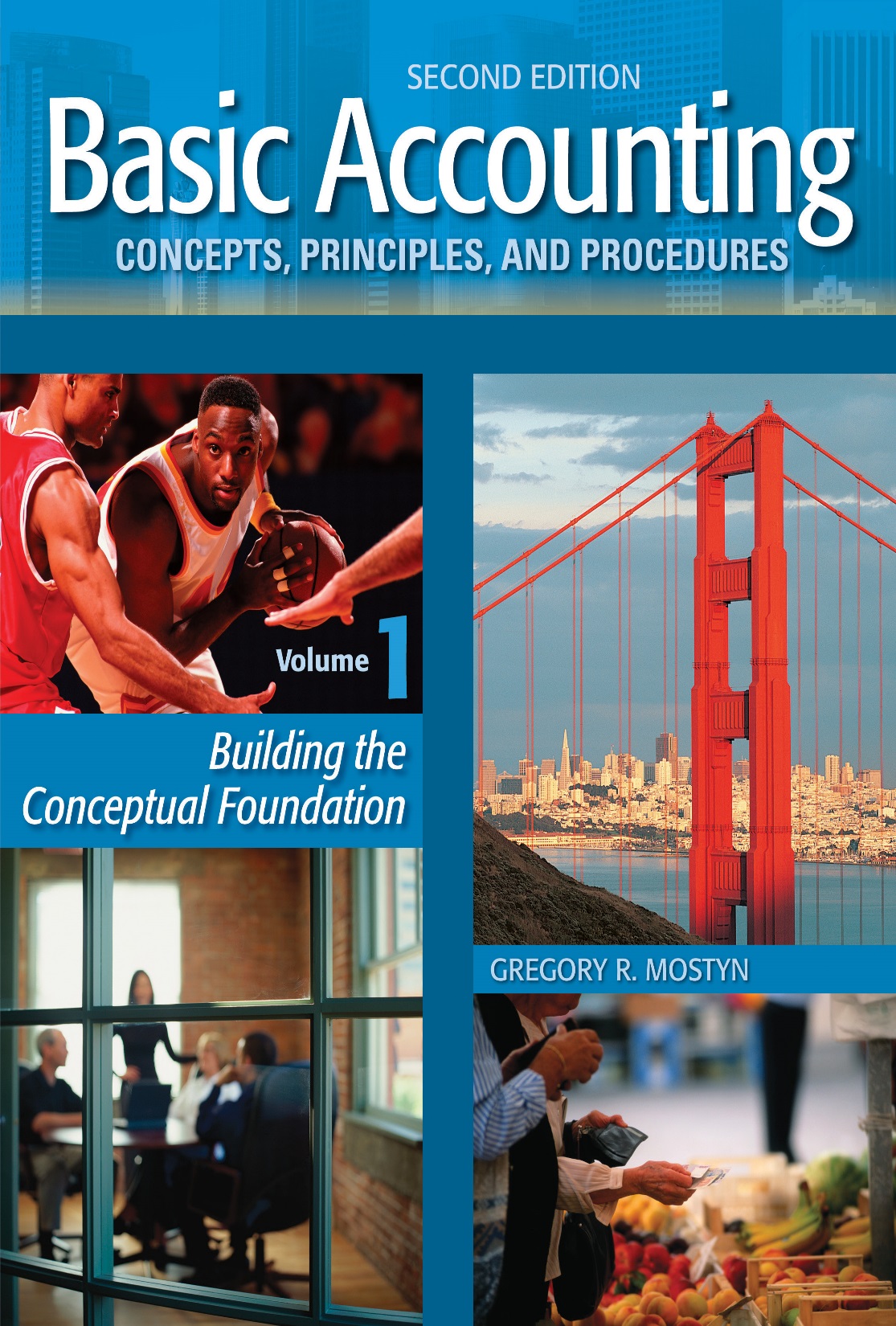 Basic Accounting Concepts Principles and Procedures, 2nd Edition, Volume 1
Basic Accounting Concepts Principles and Procedures, 2nd Edition, Volume 1
© Copyright 2018 Worthy and James Publishing
Learning Goal 6
© Copyright 2018 Worthy and James Publishing
Enhanced Introduction
Learning Goal 6 
What is a Transaction?
• A transaction is any event that causes a change in the accounting equation.  
 
  Examples:
    • Owner investments
    • Selling to customers
    • Borrowing from a bank
    • Receiving a bill for services
 
• An external event is a transaction event between one entity and a different entity. For example, a sale to a customer and paying an employee are external events between a business and other entities (other parties). 
 
• An internal event is a transaction event only within a business and does not involve other entities.  Examples would be using up supplies or wearing out equipment.
© Copyright 2018 Worthy and James Publishing
Transaction Analysis
• The ability to correctly analyze a transaction is a very important skill.  All accounting records and financial reports depend upon a correct initial transaction analysis.
 
• Analysis is based on the accounting equation: A = L + OE.
 
• When analyzing a transaction, use these three analysis steps:
 
   Step 1. Are assets affected?
   Step 2. Are liabilities affected?
   Step 3. Is owner’ equity affected? 
 
Example: an owner invests $25,000 cash in her business.
Analysis:
    1. Are assets affected?  Yes.  The asset cash increases $25,000
    2. Are liabilities affected?  No.  No debts are involved.
    3. Is owner’ equity affected?  Yes. Owner’s capital increases $25,000.
© Copyright 2018 Worthy and James Publishing
Transaction Analysis, continued
• When doing analysis, it is very useful to be able to visualize transactions. There are two useful methods for doing this.
 
Method 1: Use the accounting equation
 
Example: an owner invests $25,000 cash in her business.
 
The accounting equation would show:
A   =  L   +   OE 
      	                        25,000                25,000
This is based on:
 Step 1. Are assets affected?  Yes.  The asset cash increases $25,000
 Step 2. Are liabilities affected?  No.  No debts are involved.
 Step 3. Is owner’ equity affected?  Yes. Owner’s capital increases $25,000.
© Copyright 2018 Worthy and James Publishing
Transaction Analysis, continued
Assets
A +$25,000
Liabilities
L
Method 2: Visualize a business like this as a  “flash photograph”
OE +$25,000
Owner’s Equity
Example: an owner invests $25,000 cash in her business
© Copyright 2018 Worthy and James Publishing
A               =  L   +   OE   
25,000                        25,000
Transaction Analysis Examples
A +$25,000
L
OE +$25,000
• In the following slides we will combine the two methods to illustrate how to analyze common types of transactions.  The first types of transactions will always affect assets.
 
1.  An owner invests $25,000 cash in her business.
© Copyright 2018 Worthy and James Publishing
L 
  + $2,000 A/P
Transaction Analysis Examples, continued
A 
+$2,000
 Supplies
OE
2.  A business purchases $2,000 of supplies “on account”.
A               =      L     +  OE   
                  2,000          2,000
© Copyright 2018 Worthy and James Publishing
A                  =  L   +   OE   
       500   500
A
+ $500 supplies
 
       – $500 cash
L
Transaction Analysis Examples, continued
3.  A business purchases $500 of supplies for cash.
OE
© Copyright 2018 Worthy and James Publishing
Transaction Analysis Examples, continued
A             =  L   +   OE   
    750                           750
L
A 
 +$750 A/R
4.  A business performs $750 of services for a customer “on account”.
OE 
+ $750 Revenue
© Copyright 2018 Worthy and James Publishing
A        =     L   +     OE   
        300                         300
L
Transaction Analysis Examples, continued
A
+ $300  Cash
OE
+ $300 Revenue
5.  A business performs $300 of services for a customer and receives a $300 cash payment.
© Copyright 2018 Worthy and James Publishing
A                   =  L   +   OE   
       600   600
A
+ $600 Cash
 
   – $600 A/R
Transaction Analysis Examples, continued
L
6.  A business collects $600 from accounts receivable.
OE
© Copyright 2018 Worthy and James Publishing
A                 =   L         +   OE   
           400              400
Transaction Analysis Examples, continued
6.  A business pays $400 on accounts payable .
A
– $400 Cash
L
– $400 A/P
OE
© Copyright 2018 Worthy and James Publishing
A                       =       L      +   OE   
     4,000   1,000         3,000
Transaction Analysis Examples, continued
7.  A business purchases equipment by paying $1,000 cash and signing a promissory note payable (a loan) for $3,000.
L
   +$3,000 N/P
+$4,000 equipment 
                A
– $1,000 cash
Step 1: Are assets affected?  Yes.  Cash decreases $1,000, equipment increases $4,000 and notes payable increases $3,000.   Notice that the equation always stays in balance.
Step 2: Are liabilities affected?  Yes, notes payable increases $3,000.
Step 3: Is owner’s equity affected?  No.
OE
© Copyright 2018 Worthy and James Publishing
A              =   L    +   OE   
     800                              800
Transaction Analysis Examples, continued
8.  A business checks supplies and discovers that $800 have been used.
L
A
– $800 Supplies
Step 3: Is owner’s equity affected?  Yes.  $800 of supplies expense decreases owner's equity
OE
– $800 Expense
© Copyright 2018 Worthy and James Publishing
Transaction Analysis Examples, continued
• Review expenses:  Expenses are a decrease in owner's equity as a result of  consuming resources in order to create value and make sales. 
 
• Expenses reduce assets.  
 
• Immediate reduction: There can be an immediate asset reduction when an expense occurs.  For example, using cash to pay wages is an immediate reduction in cash.
 
• Delayed reduction: There can be a delayed asset reduction when an expense occurs.  This occurs when a business consumes services that are not paid for immediately.  This creates a liability that is paid later. 
 
        Example of delayed reduction on accounting equation:
© Copyright 2018 Worthy and James Publishing
A             =   L      +   OE   
                      1,200       1,200
Transaction Analysis Examples, continued
9.  A business receives a $1,200 for advertising.  The bill is not immediately paid.
L 
 + $1,200 A/P
A
Step 3: Is owner’s equity affected?  Yes.  $1,200 of advertising expense decreases owner's equity.
OE
– $1,200 Expense
© Copyright 2018 Worthy and James Publishing
Transaction Analysis Examples, continued
• Review revenues:  Revenues are an increase in owner’s equity as a result of making sales.
 
• Revenues increase assets.  
 
• Immediate increase: There can be an immediate asset increase at the time a revenue occurs.  Receiving cash immediately after providing services to a customer is an immediate increase in assets.
 
• Advance increase: There can be an advance asset increase before a revenue occurs.  Receiving an advance payment from a customer before providing services results in an advance increase in cash.  It also creates a liability until the services are performed.   
 
       Example of advance increase in assets and later revenue:
© Copyright 2018 Worthy and James Publishing
Common Confusions
Caution:  The words “liability” and “expense” do not mean the same thing!  Do you know the difference?  (See next slide.)
 
 
Caution:  The words “account receivable” and “revenue” do not mean the same thing!  Do you know the difference?  (See next slide.)
© Copyright 2018 Worthy and James Publishing
Answers
•  A liability is a debt.  An expense is a decrease in owner's equity (as a 
   result of consuming resources in order to create value and make sales.) 
 
   Sometimes an expense and a liability will occur together in the same 
   transaction.  However, that does not mean they are the same thing.
 
 
•  An account receivable is an asset.  It is the legal right to collect money 
   from a customer.  A revenue is an increase in owner's equity  (as a 
   result of providing goods or services to a customer.) 
 
   Sometimes an account receivable and a revenue will occur together in the 
   same transaction.  However, that does not mean they are the same thing.
© Copyright 2018 Worthy and James Publishing